Empezar en SostenibilidadKit inicial
SOBRE EL PROYECTO
Con la aplicación de “Empieza en sostenibilidad", nuestro objetivo es dotar a las microempresas de las herramientas y los recursos necesarios para tomar medidas significativas en favor de la sostenibilidad, contribuyendo así a una economía de la UE más sostenible y resiliente.
ÍNDICE DE CONTENIDOS DEL KIT DE INICIACIÓN
INDICE DE CONTENIDOS
01
Introducción al módulo
02
Transparencia de la cadena de suministro
03
Casos de estudio
04
Evaluación
05
Términos clave y definiciones
06
Referencias
01
INTRODUCCIÓN AL MÓDULO
01
RESUMEN DEL TEMA
02
OBJETIVOS
03
RESULTADOS DE APRENDIZAJE
VISIÓN GENERAL
Alcanzar las metas y objetivos en materia de sostenibilidad implica directamente la participación de todas las partes interesadas, lo que, de hecho, puede garantizarse mediante "procedimientos en cascada" en las cadenas de valor y de suministro de la economía.
La mejora de la transparencia en las cadenas de suministro puede contribuir a garantizar prácticas de abastecimiento éticas y sostenibles en todas las cadenas de valor
A pesar de que en la actualidad no es obligatorio para las microempresas informar sobre la información no financiera en los objetivos y procedimientos sostenibles, las obligaciones podrían afectarles indirectamente si participan en cadenas de suministro con empresas más grandes que están obligadas a cumplir con los requisitos regulatorios.
En esta unidad analizaremos cuáles son las obligaciones que establecen las Directivas de la UE para las grandes empresas y cómo pueden afectar a las microempresas que forman parte de sus cadenas de suministro.
También evaluaremos cómo estar preparados para los requisitos de los socios más grandes obligados y evitar "efectos de expulsión del mercado" si no los cumplimos.
02. OBJETIVOS
Esta Unidad tiene como objetivo llegar a una mejor comprensión de las obligaciones relacionadas con la transparencia y las evaluaciones de impacto y riesgos que las microempresas podrían tener que enfrentar si forman parte de una cadena de suministro o cadena de valor que involucra a actores más grandes obligados por las normas
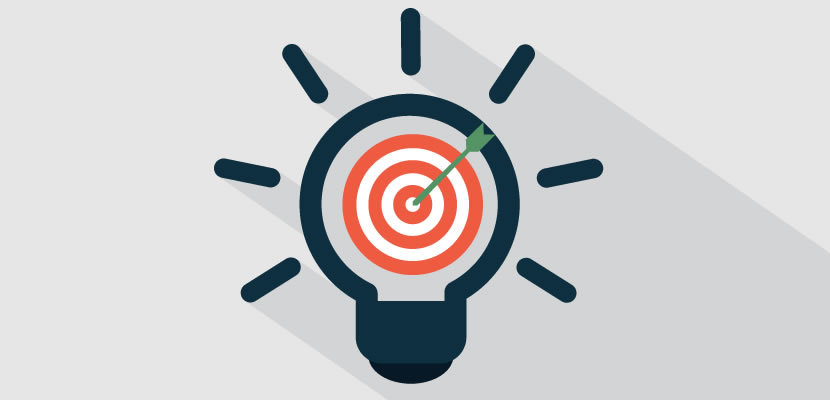 Objetivos específicos
Analizar el marco regulatorio europeo que afecta a las cadenas de suministro y de valor, principalmente dos Directivas: CSRD y CSDDD. 

Identificar las empresas que están obligadas a cumplir requisitos en materia de transparencia y sostenibilidad en las cadenas de suministro y de valor.

Comprender las obligaciones directas de las grandes empresas y las obligaciones indirectas en materia de sostenibilidad y los requisitos a los que podrían enfrentarse las microempresas cuando forman parte de su cadena de suministro o cadena de valor.
03. RESULTADOS DE APRENDIZAJE
¿Qué se considera una cadena de suministro o de valor y un "procedimiento en cascada"?¿Qué empresas están obligadas por la regulación europea a reportar información de su cadena de suministro o cadena de valor y cómo puede afectar a las microempresas?¿Qué información requieren para estar preparados?¿Cuáles son las ventajas de la transparencia en las cadenas de suministro?
02
OBLIGACIONES REGULATORIAS EN MATERIA DE SOSTENIBILIDAD EN LAS CADENAS DE SUMINISTRO Y DE VALOR
Definición de cadena de suministro y cadena de valor
01
02
Marco regulatorio de la cadena de suministro y la cadena de valor sostenibles en la UE
03
Principales obligaciones, tanto directas como indirectas, para las microempresas en las cadenas de suministro y de valor
Primer paso: Transparencia
04
01.Definiciones de cadena de suministro y cadena de valor
Las cadenas de suministro están relacionadas principalmente con los productos y la distribución de los mismos: implica el movimiento de componentes y productos terminados desde los proveedores hasta los fabricantes, distribuidores, minoristas y, en última instancia, hasta los usuarios finales.
Por otra parte, la definición de cadenas de valor tiene un alcance más amplio: no solo incluye la producción y distribución de bienes, sino también la prestación de servicios y todas las actividades conexas de cada uno de los socios que participan en sus relaciones comerciales establecidas en las fases anteriores y posteriores de la cadena de producción (contratistas, subcontratistas, otras personas jurídicas y el empleo de todos ellos)
02. Marco regulatorio de la cadena de suministro y la cadena de valor sostenibles en la UE
Dos tipos de regulación de la UE:

La que tiene por objeto al producto (cadena de suministro): uso de materias primas, trazabilidad del producto, (iniciativa de la CE de PASAPORTE DIGITAL DEL PRODUCTO), etc.

La que tiene por objeto las relaciones comerciales directas o indirectas (en función de la intensidad o duración) de una empresa (cadena de valor) con su entorno: incluidos los RRHH y la financiación

La cadena de suministro está incluida en la cadena de valor, pero generalmente tiene una visión sectorial más enfocada u obligaciones con respecto a un producto específico
2.1. Normativa Europea sobre la cadena de suministro y de  valor
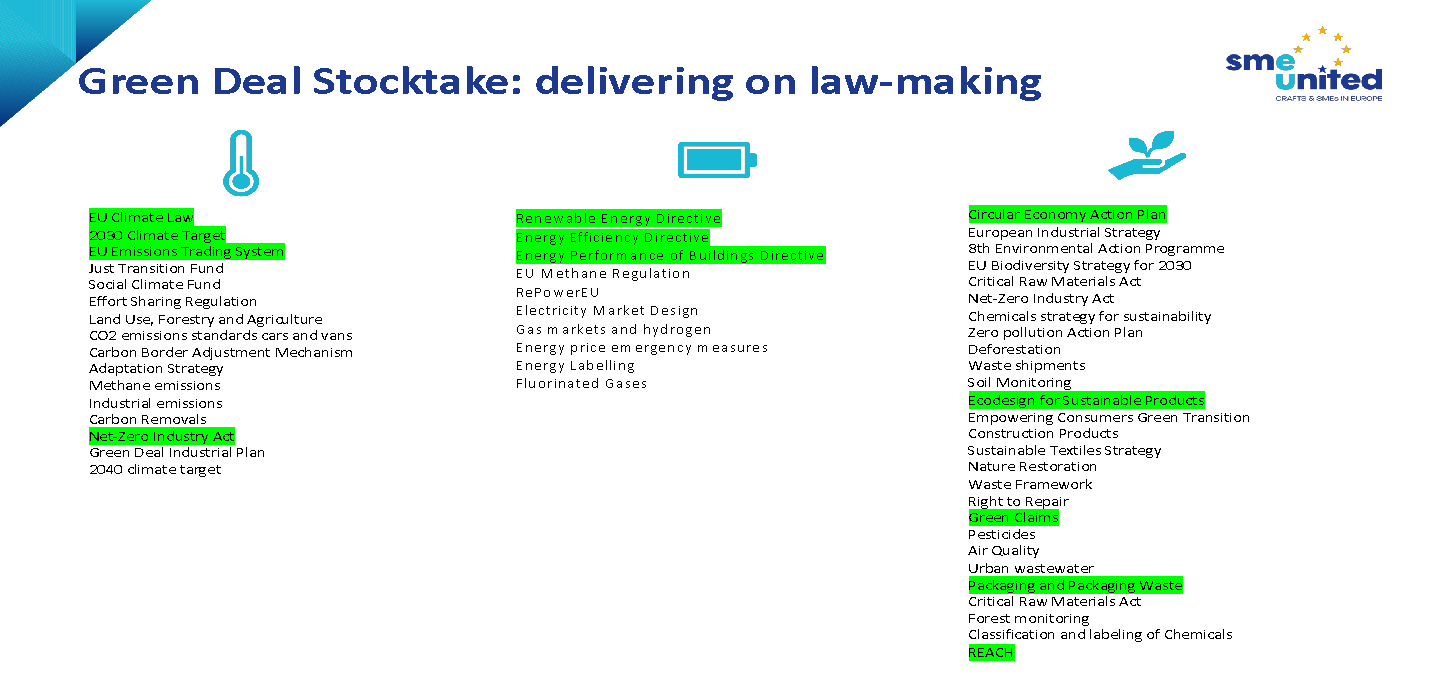 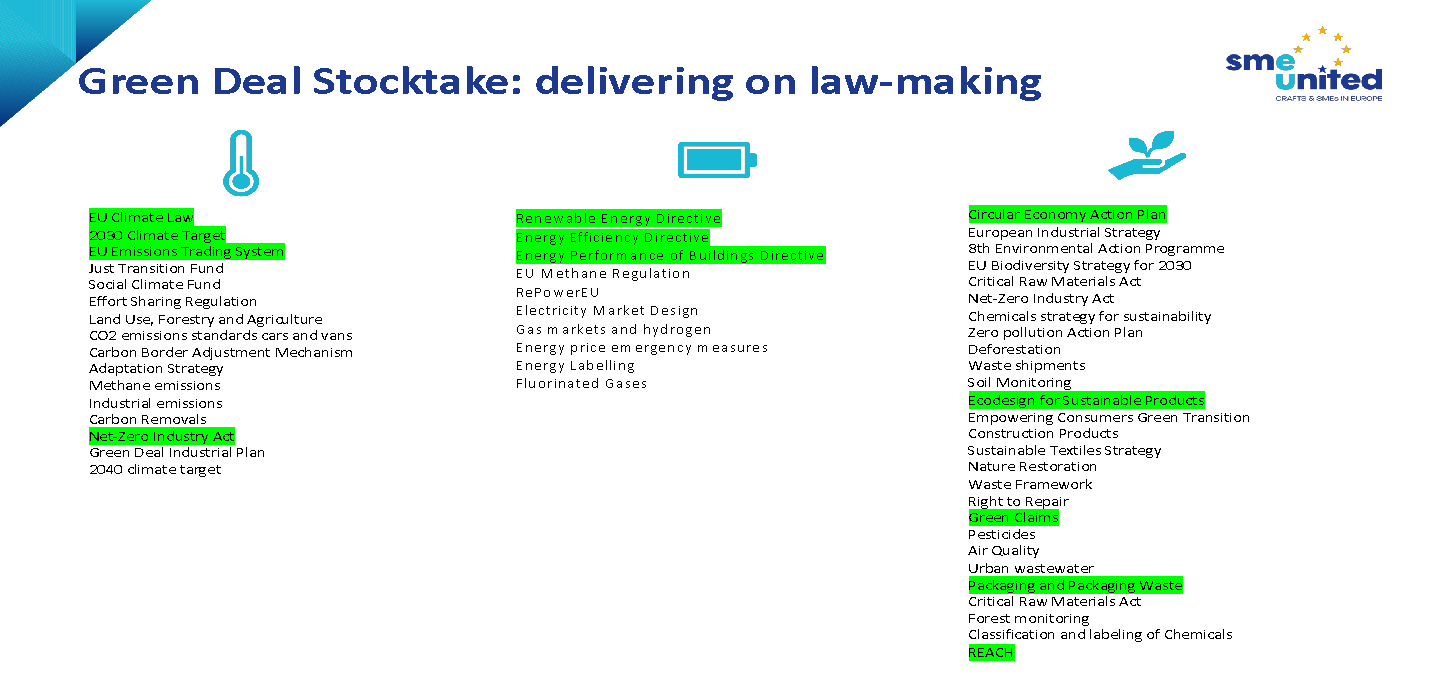 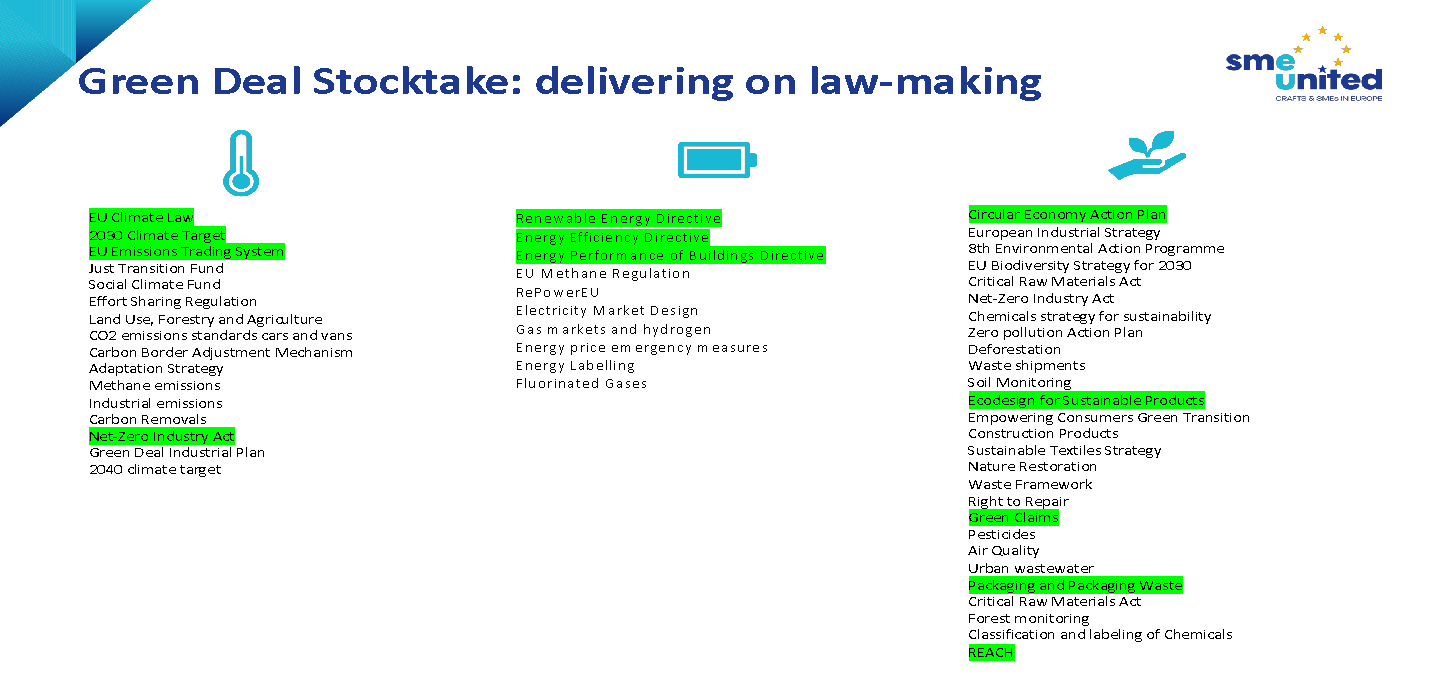 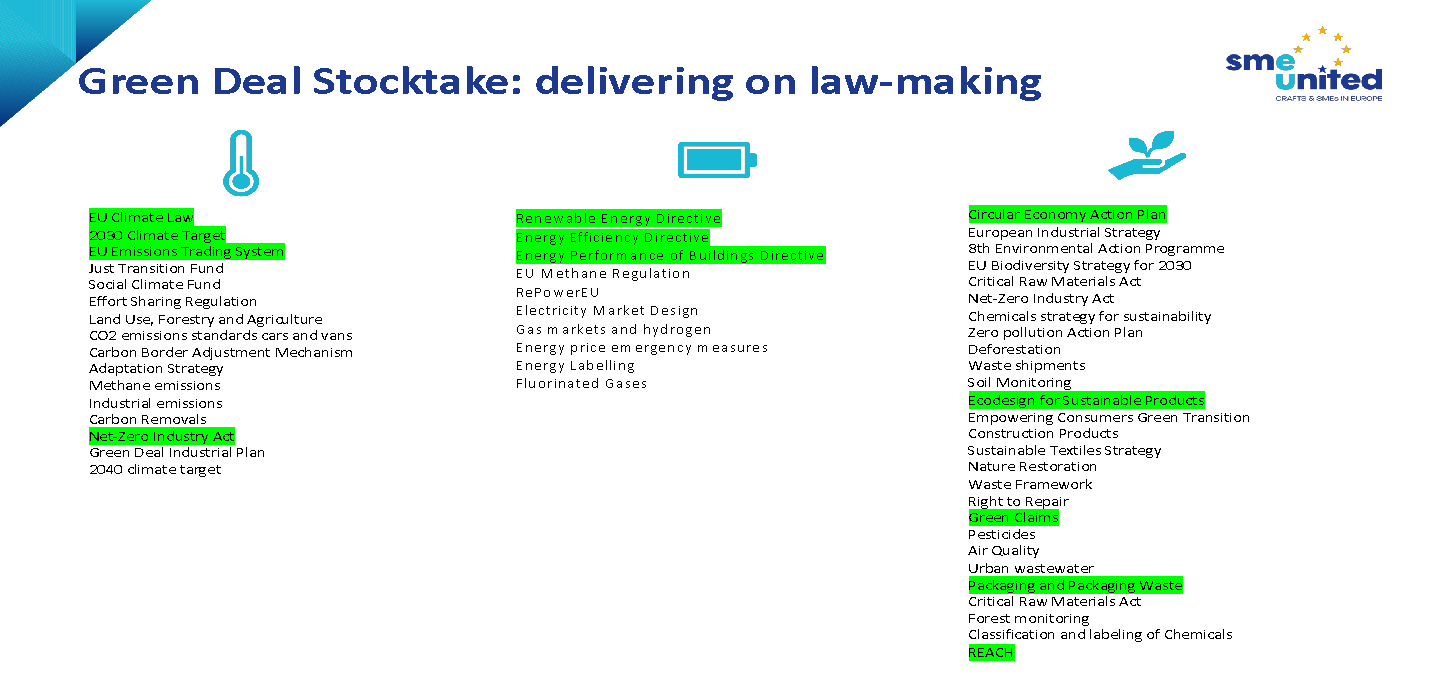 2.2 Regulación de la sostenibilidad de la cadena de valor en la UE : CSRD y CSDDD
1) CSRD: Directiva de Informes de Sostenibilidad Corporativa: Exige a las empresas, tanto grandes como pequeñas, que informen sobre sus actividades con impacto ambiental y social y define por primera vez un marco común de información para trasladar los datos no financieros. En última instancia, ayuda a las partes interesadas (incluidos los inversores) a evaluar el rendimiento no financiero de las organizaciones. A largo plazo, su objetivo es animar a las empresas de su ámbito de actuación a desarrollar acciones más responsables. 

Obliga a las empresas a divulgar información no solo sobre sus propias actividades, sino también sobre su cadena de valor, incluidos sus productos, servicios y relaciones comerciales. 

Esta visión expansiva exige una comprensión completa de la cadena de valor, tal como se describe en el Acto Delegado de las Normas Europeas de Información sobre Sostenibilidad (ESRS), que obliga a las empresas a identificar, abordar e informar sobre sus impactos en  sostenibilidad de una manera que se alinee con los estándares internacionales de diligencia debida.
2.3 Value chain EU regulation on sustainability: CSRD and CSDD
2) CSDDD o CS3D: Directiva de Debida Diligencia en materia de Sostenibilidad CorporativaLa debida diligencia es un proceso que permite a las empresas identificar, prevenir, mitigar y rendir cuentas sobre cómo abordar sus impactos adversos reales y potenciales, y se extiende a todas las partes involucradas en la cadena de valor 
Significa la aceptación del código de conducta establecido por el socio obligado por la legislación y los estándares de la UE, la medición de los impactos adversos de nuestras actividades y la entrega de un plan de acción para mitigar, neutralizar o minimizar su alcance.

Conclusión: CSDR consiste en establecer cuáles son las obligaciones de información sobre datos de sostenibilidad y evaluar riesgos en un formulario estandarizado (INFO), y CS3D de debida diligencia (ACCIÓN) implica aceptar un código de conducta, reconocer nuestros efectos adversos como empresas sobre los derechos humanos y los impactos ambientales, y desarrollar un plan para mitigarlos
2.4 ¿Quién está obligado?
CSRD: El CSRD se aplica a todas las grandes empresas establecidas en un Estado miembro de la UE o regidas por la legislación de la UE. Estas empresas incluirían tanto a las pymes como a las grandes entidades de interés público.También se aplica a todas las empresas europeas que cotizan en bolsa (excepto las microempresas) y a las empresas globales que tienen operaciones (sujetas a umbrales)/valores que cotizan en un mercado regulado en Europa.La Directiva define a una gran empresa como aquella que cumple al menos dos de los tres criterios siguientes: 
40 millones de euros de cifra de negocios;20 millones de euros de activos totales en el balance;250 o más empleados.
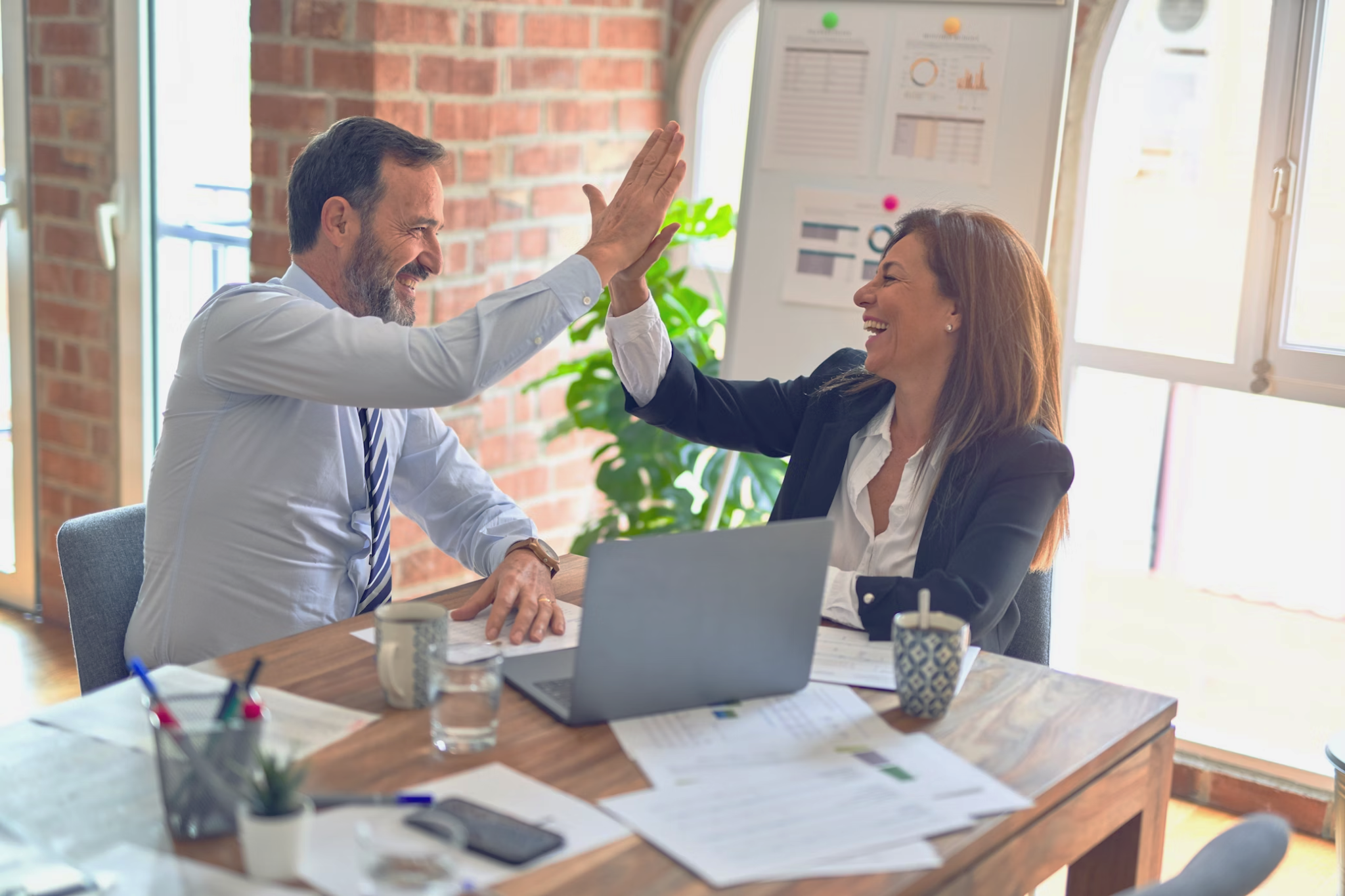 2.5 ¿Quién está obligado?
La Directiva de Diligencia Debida en materia de Sostenibilidad Corporativa de la CDSD regula las responsabilidades de las empresas por los posibles impactos adversos en cuanto a derechos humanos y el medio ambiente. -> Esto incluye operaciones propias, las de sus filiales y las realizadas por empresas dentro de su cadena de actividades (suministro, producción y distribución). 
-> Además, aborda la responsabilidad en caso de incumplimiento de estas obligaciones. -> Por último, exige a las empresas que adopten e implementen un plan de transición para reducir o mitigar los efectos del cambio climático.
2.6 ¿Quién está obligado?
La CDSD se aplica a las siguientes empresas:

Las empresas constituidas en la UE y que también trabajan con terceros países que tienen:
- Más de 500 empleados de promedio
- una facturación neta mundial de más de 150 millones de euros en el último ejercicio.

2.   Sectores de riesgo: empresas que no alcanzan dichos umbrales pero que tienen más de 250   empleados en promedio y una facturación neta mundial de 40 millones en el último ejercicio, siempre que al menos el 50% de su facturación neta mundial se haya generado en una o más de las siguientes actividades:
La fabricación de textiles, cuero y productos conexos (incluido el calzado) y el comercio al por mayor de textiles, prendas de vestir y calzadola agricultura, la silvicultura, la pesca (incluida la acuicultura), la fabricación de productos alimenticios y el comercio al por mayor de materias primas agrícolas, animales vivos, madera, alimentos y bebidas, la extracción de recursos minerales, independientemente de dónde se extraigan; la fabricación de productos metálicos básicos (excepto maquinaria y equipo) y el comercio al por mayor de recursos minerales: productos minerales básicos e intermedios.
02.7 ¿Quién está obligado?
3. La Directiva se aplicará también a las sociedades constituidas de conformidad con la legislación de un tercer país y que cumplan una de las condiciones siguientes: 

generó un volumen de negocios neto de más de 150 millones de euros en la Unión en el ejercicio anterior al último ejercicio.

haya generado un volumen de negocios neto superior a 40 millones, pero no superior a 150 millones en la Unión en el ejercicio financiero anterior al último, siempre que al menos el 50 % de su volumen de negocios neto a escala mundial se haya generado en uno o varios de los «sectores de riesgo» enumerados anteriormente.
3.1 Principales obligaciones regulatorias directas e indirectas para las microempresas en las cadenas de suministro y valor
CSRD: 
Presentación del ejercicio 2024 en 2025 para empresas de más de 500 empleados, que estén sujetas a la Directiva de Información No Financiera de 2014.

Informe del ejercicio 2025 a partir de 2026 para empresas con más de 250 empleados y/o una facturación de 40 millones de euros y/o 20 millones de euros de activos totales. 

Informe del ejercicio 2026 a partir de 2027 para pymes cotizadas, entidades de crédito y pequeñas aseguradoras.

A partir de 2028, la CSRD se aplicará a todas las demás pymes para el ejercicio 2027, excepto a las micropymes.
3.2 Principales obligaciones regulatorias directas e indirectas para las microempresas en las cadenas de suministro y valor
Es importante destacar la conexión entre la Directiva CS3D y la Directiva CSRD, especialmente en lo que respecta a la presentación de informes de sostenibilidad corporativa. Por ejemplo, para elaborar los informes de sostenibilidad exigidos por la Directiva CSRD, se requerirán procesos que estén vinculados a la identificación de los impactos negativos de la Directiva CSDDD.
Por lo tanto, aunque no existan obligaciones directas con respecto a las microempresas, sí existen obligaciones indirectas relacionadas con estar conectadas o integradas en una cadena de valor o de suministro.

EFECTOS EN CASCADA: las microempresas involucradas en cadenas de valor o de suministro deberán proporcionar datos a los actores obligados de la cadena y adoptar su código de conducta relacionado con la sostenibilidad y la debida diligencia (CS3D)
3.3 Principales obligaciones regulatorias directas e indirectas para las microempresas en las cadenas de suministro y valor
CSDDD: se aplicará gradualmente a las empresas de la UE (y a las empresas de fuera de la UE que cumplan los mismos umbrales de facturación en la UE):-> En 2027, a empresas de la UE con 5.000 empleados y una facturación neta mundial superior a 1.500 millones de euros, y también a empresas extracomunitarias que cumplan este umbral de facturación en el mercado europeo.-> En 2028, a empresas de la UE con más de 3.000 empleados y una facturación neta mundial superior a 900 millones de euros, y a empresas extracomunitarias con el mismo umbral de facturación en el mercado europeo.-> En 2029, al resto de empresas sujetas a la Directiva.
3.3 Principales obligaciones regulatorias directas e indirectas para las microempresas en las cadenas de suministro y valor
- Se incluyen una serie de medidas cautelares para las empresas que no paguen las multas impuestas en caso de infracción. -> Adicionalmente, se tiene en cuenta la facturación de la empresa para imponer sanciones económicas (es decir, un mínimo del 5% de la facturación neta de la empresa).- Y las empresas estarán obligadas a asumir un compromiso significativo, que incluya el diálogo y la consulta con las partes interesadas afectadas. -> Además, el acuerdo establece que el cumplimiento de la DDSS podría calificarse como criterio para la adjudicación de contratos y concesiones públicas.
4. Primer paso: Transparencia
Para poder responder a las obligaciones indirectas como microempresa involucrada en una cadena de valor o de suministro, ´éstas deben: 
Identificar los riesgos e impactos de las actividades sobre el medio ambiente y los derechos humanos.Organizar la información de forma estandarizada (EGS) y transparenteElaborar un plan de acción

	La CDSD indica que es necesario proporcionar medios accesibles y prácticos para las PYMES que formen parte de la cadena de valor para poder responder a las obligaciones y los requerimientos que se les puedan trasladar indirectamente. 
	
	Esto podría incluir orientación práctica y herramientas de apoyo, como líneas directas, bases de datos o formación, así como un observatorio para ayudar a las empresas en la aplicación de la Directiva. Además, las empresas sujetas a la Directiva están obligadas a prestar apoyo y proporcionar herramientas a las pymes de su cadena de valor.
4.1 Primer paso: Transparencia
Empezar por la transparencia de los datos corporativos sobre la sostenibilidad es el primer paso para evitar el efecto de expulsión del mercado a medio largo plazo:
1. Si las micropymes no están preparadas, podrían perder clientes que tienen que cumplir con la normativa de sostenibilidad.
2. También podrían enfrentarse a futuras restricciones de financiación o a no acceder a herramientas de financiación verde.
3. Además, no podían ser beneficiarios de ayudas, fondos y acceder a la contratación pública.
“Nos preocupamos por cada trabajador de nuestra cadena de suministro mundial. Lo que no vamos a hacer -y nunca hemos hecho- es quedarnos quietos o hacer la vista gorda ante los problemas de nuestra cadena de suministro. En esto tenéis mi compromiso"
Tim Cook (Apple)
03
CASE STUDIES
01
Caso práctico 1: ECOEMBES
02
Caso práctico 2: EL SECTOR DE LA CONSTRUCCIÓN EN ESPAÑA Y LA EFICIENCIA ENERGÉTICA
03
Estudio de caso 3: IMPACT HUB
Caso práctico 1: ECOEMBES 

Ecoembes, es una conocida organización medioambiental española sin ánimo de lucro, que lleva a cabo el reciclaje y el ecodiseño de envases en España, y cuenta con varios programas de apoyo a las pymes a través de guías y formación. 
En su VIII Plan de Prevención Empresarial (2021-2023), destaca que el 62% de todos los proyectos de pymes profesionales ya son conscientes de la necesidad de limitar el impacto ambiental de sus actividades. 

Están avanzando hacia una economía circular centrándose tanto en el reciclaje de envases como en la mejora del diseño de los envases para mejorar la reciclabilidad. Las decisiones más frecuentes respecto a un diseño más verde de los envases de sus empresas giran en torno a la idea de mejorar la reciclabilidad de dichos envases, y que el material reciclado también se incorpore a la fase de fabricación.
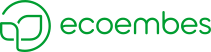 Sin embargo, aún es necesario avanzar en otras cuestiones éticas y ecológicas igualmente importantes, como la reducción del peso de los envases para todo tipo de productos y la optimización del espacio para minimizar el embalaje. Además, es crucial utilizar materiales que tengan un menor impacto ambiental desde el principio. También son cada vez más comunes medidas más radicales, como la compra a granel y el uso de envases reutilizables. El movimiento de las pymes españolas hacia el uso de envases menos contaminantes ha sido significativo y ha dado resultados impresionantes. Más de 2.000 pymes españolas han adoptado estas prácticas, lo que les ha llevado a logros sustanciales. Según el informe, se han ahorrado más de 60.000 toneladas de materias primas, se han mejorado más de 4.000 millones de envases y se han evitado casi 1 millón de toneladas de emisiones de CO2.
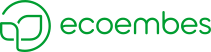 Caso práctico 2: PEFC ESPAÑA PEFC España es una organización no gubernamental sin ánimo de lucro que promueve y difunde la Gestión Forestal Sostenible, a través de la certificación forestal y la cadena de custodia de los productos forestales. Esto contribuye a la conservación del medio ambiente y la biodiversidad y promueve la economía social, la circularidad y el desarrollo sostenible. PEFC proporciona a los silvicultores, propietarios y gestores forestales, desde pequeñas hasta grandes propiedades, una herramienta para demostrar sus prácticas responsables, al tiempo que ayuda a los consumidores y a las empresas a elegir productos forestales de origen sostenible. En este estudio de caso analizaremos el caso de los proyectos de construcción. La industria de la construcción se enfrenta al reto de demostrar que la madera suministrada en los distintos proyectos proviene de fuentes sostenibles certificadas. La certificación de la Cadena de Custodia no siempre es la opción más eficiente para estos proyectos a corto plazo que involucran a diferentes contratistas de pymes y micropymes no certificados.
Muchos contratistas de todos los tamaños estarán involucrados en el proyecto y no todos tendrán su propia certificación de Cadena de Custodia, especialmente los más pequeños. 
La certificación de proyectos permite a los subcontratistas no certificados trabajar bajo el "paraguas" de la certificación de contratista principal, siempre y cuando todas sus actividades se limiten al proyecto certificado.
La certificación de la madera o sus productos derivados utilizados en el proyecto proporciona una garantía independiente de que proviene de bosques gestionados de forma sostenible, asegurando la trazabilidad a lo largo de cada etapa del proceso de producción, desde el bosque hasta el proyecto final.
Este tipo de certificaciones visibilizan el compromiso de la organización con la gestión sostenible de los bosques, en línea con los Objetivos de Desarrollo Sostenible 2030 y la lucha contra el cambio climático.
Caso de estudio 3: SIGRE 
SIGRE es una organización española sin ánimo de lucro encargada de garantizar la correcta gestión ambiental de los envases y restos de medicamentos que se generan en los hogares. 
Lanzada en 2001 como resultado de la colaboración entre la industria farmacéutica, las farmacias y las empresas de distribución farmacéutica, esta iniciativa pretende ser un modelo eficaz y eficiente.
 Uno de sus mayores logros ha sido involucrar en el proyecto a toda la cadena de valor del medicamento, especialmente a la red de farmacias. El 100% de las farmacias en España son micropymes.
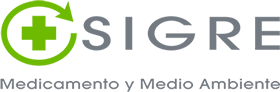 SIGRE no solo establece los puntos de recogida de medicamentos caducados o sobrantes en los puntos de farmacia y organiza su recogida, sino que también forma a los profesionales de la farmacia y ofrece asesoramiento en materia de sostenibilidad, ecodiseño y trazabilidad de los medicamentos para evitar que se conviertan en residuos no reciclables. 
Los medicamentos son extremadamente dañinos para el medio ambiente. Además, son capaces de afectar a toda la cadena alimentaria a través de la fauna silvestre y generar graves problemas de salud pública.
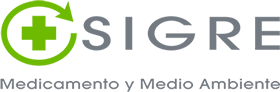 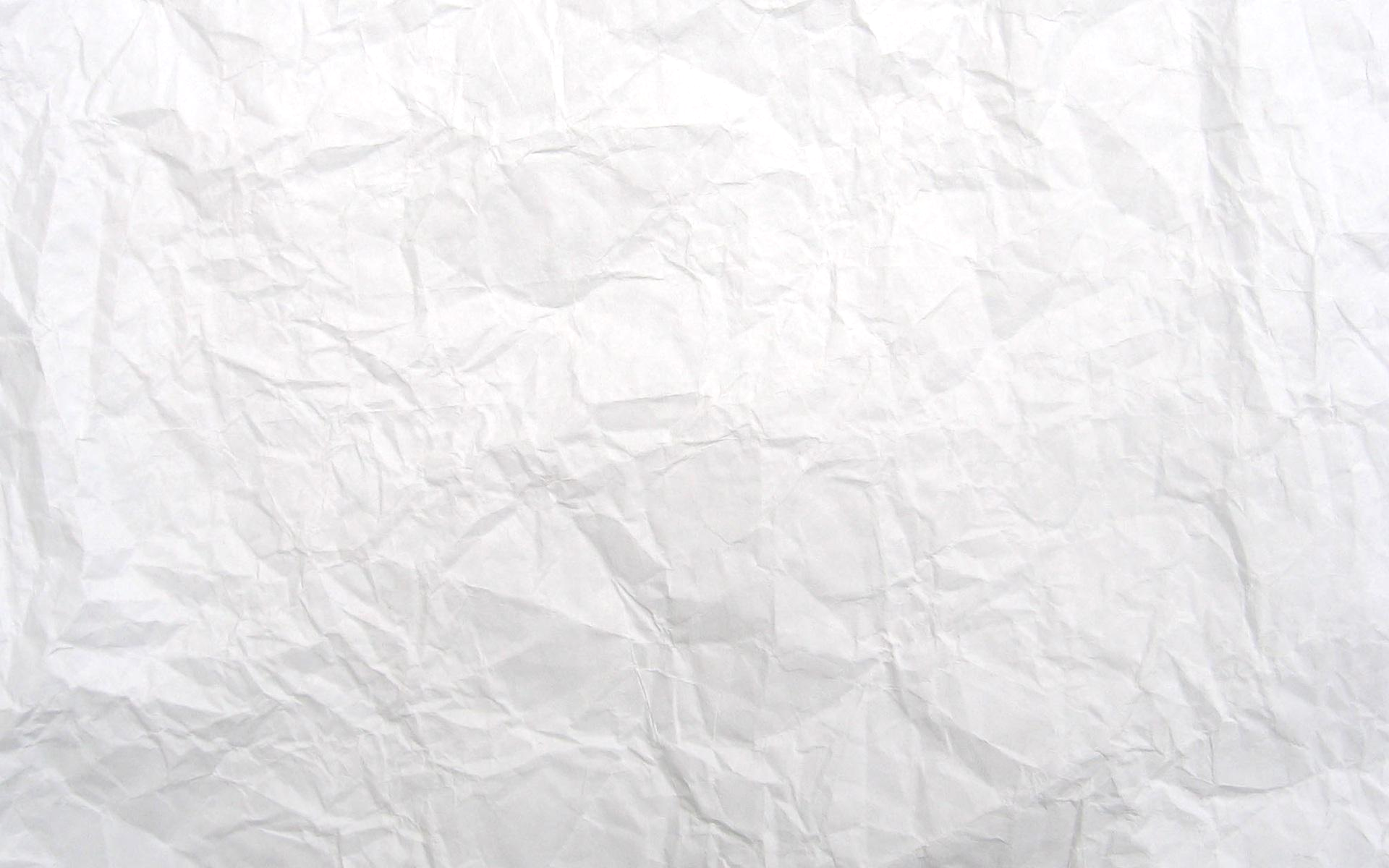 “No tenemos que involucrarnos en acciones grandiosas y heroicas para participar en el cambio. Los pequeños actos, cuando se multiplican por millones de personas, pueden transformar el mundo.”

 Howard Zinn, experto en planificación urbana, constructor y consultor de uso de la tierra que representó a parte del Valle de San Fernando en el Concejo Municipal de Los Ángeles desde 1981 hasta su muerte en 1986.
04
EVALUACIÓN
¿Cuál es la principal diferencia entre una "cadena de suministro" y una "cadena de valor"?
a) La cadena de suministro se centra en el flujo de productos y materiales, mientras que la cadena de valor hace hincapié en la creación de valor en cada paso del proceso.
b) La cadena de suministro se ocupa de las estrategias de marketing, mientras que la cadena de valor se ocupa de la logística y la distribución.
c) La cadena de suministro implica servicio y soporte al cliente, mientras que la cadena de valor solo involucra procesos de fabricación.
Q1
¿Cuál es el objetivo principal de la Directiva de Informes de Sostenibilidad Corporativa (CSRD)?
a)Identificar y mitigar los impactos adversos reales y potenciales en la cadena de valor.
b) Informar sobre las actividades de impacto ambiental y social utilizando un marco estandarizado.
c) Establecer un código de conducta para las actividades empresariales.
Q2
¿En qué se diferencia la Directiva de Diligencia Debida en materia de Sostenibilidad Corporativa (CS3D) de la CSRD en cuanto a su objetivo principal?
a)CS3D se centra en la aceptación de un código de conducta y planes de acción para hacer frente a los impactos adversos, mientras que CSRD se centra en la presentación de informes estandarizados de datos de sostenibilidad.
b) CS3D requiere informes sobre las actividades de impacto ambiental, mientras que CSRD exige la debida diligencia en la cadena de valor.
c) CS3D se ocupa de la divulgación de datos financieros, mientras que CSRD se ocupa del rendimiento no financiero.
Q3
¿Qué directiva obliga a las empresas de terceros países a evaluar y mitigar sus efectos adversos en la cadena de valor?
a)Directiva de Diligencia Debida en materia de Sostenibilidad Corporativa (CDSD)
b)Directiva de Informes de Sostenibilidad Corporativa (CSRD)
c)Tanto el CSRD como el CSDDD
Q4
De acuerdo con el texto dado, ¿qué hay de cierto en cuanto a las obligaciones de las microempresas en virtud de las Directivas CS3D y CSRD?
a)Las microempresas tienen obligaciones directas en virtud de la Directiva CS3D y deben cumplir con todos los requisitos de información sobre sostenibilidad.
b)Las microempresas no tienen obligaciones directas, pero se enfrentan a obligaciones indirectas al formar parte de una cadena de valor o de suministro, como el suministro de datos y la adopción de códigos de conducta de sostenibilidad.
c)Las microempresas están exentas de obligaciones directas e indirectas relacionadas con la sostenibilidad corporativa y la debida diligencia.
Q5
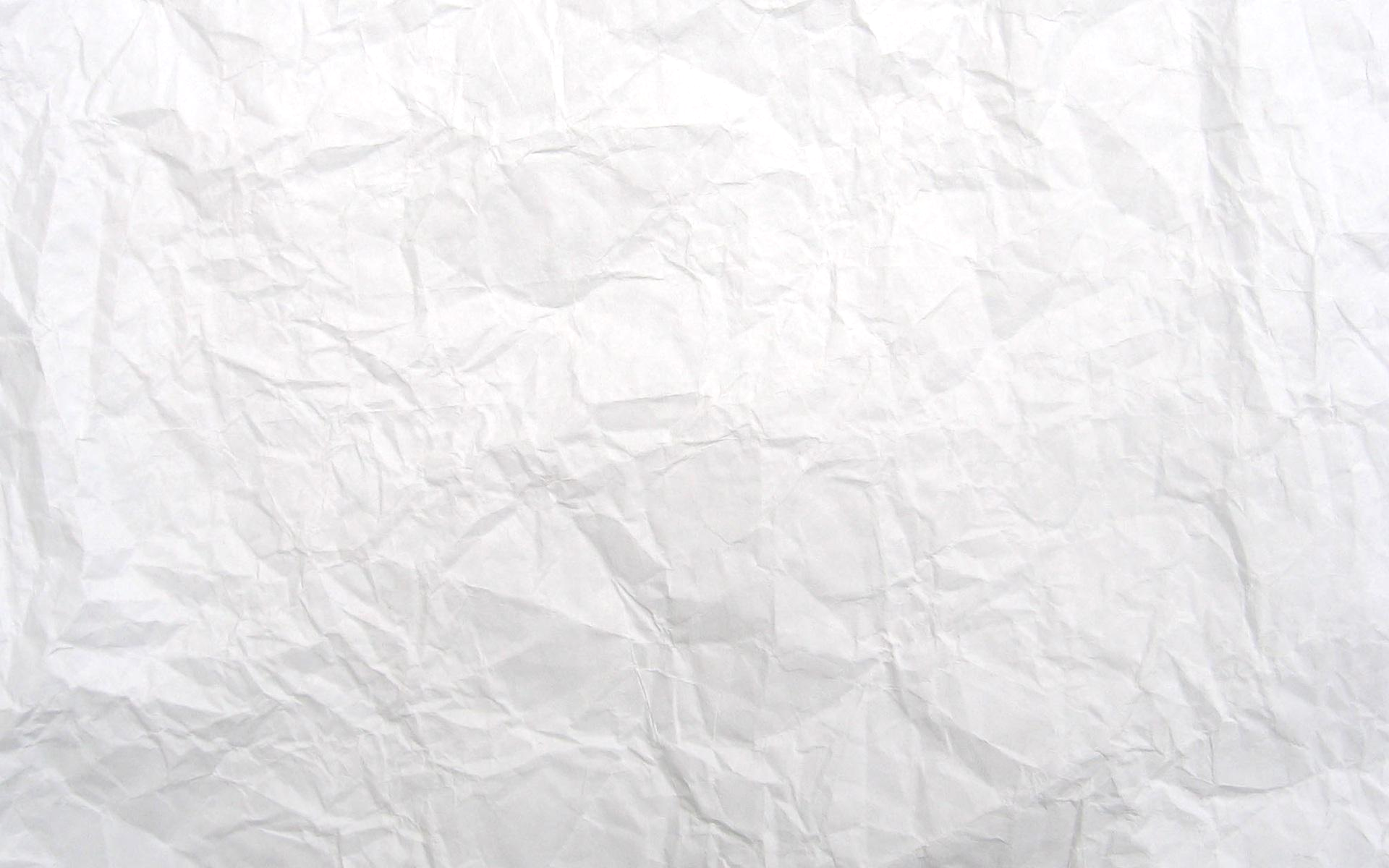 “El desarrollo sostenible es un cambio disruptivo que va a reorganizar toda la baraja. Hay empresas hoy que van a dominar en el futuro simplemente porque entienden eso.”
Francois-Henri Pinault, General Manager of France Bois Industries
05
TÉRMINOS CLAVE Y DEFINICIONES
Las cadenas de suministro están relacionadas principalmente con los productos: implica el movimiento de componentes y productos terminados desde los proveedores hasta los fabricantes, distribuidores, minoristas y, en última instancia, hasta los usuarios finales.  La definición de cadenas de valor tiene una extensión más amplia: no solo se limita a la producción y distribución de bienes, sino también a la prestación de servicios y todas las actividades relacionadas de cada actor involucrado en sus relaciones comerciales establecidas (contratistas, subcontratistas, otras personas jurídicas y el empleo de todos ellos)PYME: una micro, pequeña o mediana empresa, independientemente de su forma jurídica, que tenga menos de 250 empleados Micropymes o microempresas: empresas de menos de 10 empleados.
Impacto ambiental adverso: significa un impacto adverso sobre el medio ambiente resultante de la violación de una de las prohibiciones y obligaciones derivadas de los convenios ambientales internacionales.
Impacto adverso sobre los derechos humanos: significa un impacto adverso sobre las personas protegidas como resultado de la violación de uno de los derechos o prohibiciones de los convenios y declaraciones internacionales. Relación comercial significa una relación con un contratista, subcontratista o cualquier otra entidad legal (socios): 
	- con quien la empresa tiene un acuerdo comercial o a 	quien la empresa proporciona financiación, seguro o 	reaseguro o  	 - que realice operaciones comerciales relacionadas con 	los productos o servicios de la empresa en nombre de la 	empresa
Por relación comercial establecida se entiende una relación comercial, directa o indirecta, que se espera que sea duradera, habida cuenta de su intensidad o duración, y que no representa una parte insignificante o meramente accesoria de la cadena de valor.Filial: persona jurídica a través de la cual se ejerce la actividad de una empresa controlada.  Partes interesadas: se refiere a los empleados de la empresa, los empleados de sus subsidiarias y otras personas, grupos, comunidades o entidades cuyos derechos o intereses están o podrían estar definidos por los productos, servicios y operaciones de esa empresa, sus subsidiarias y sus relaciones comerciales.
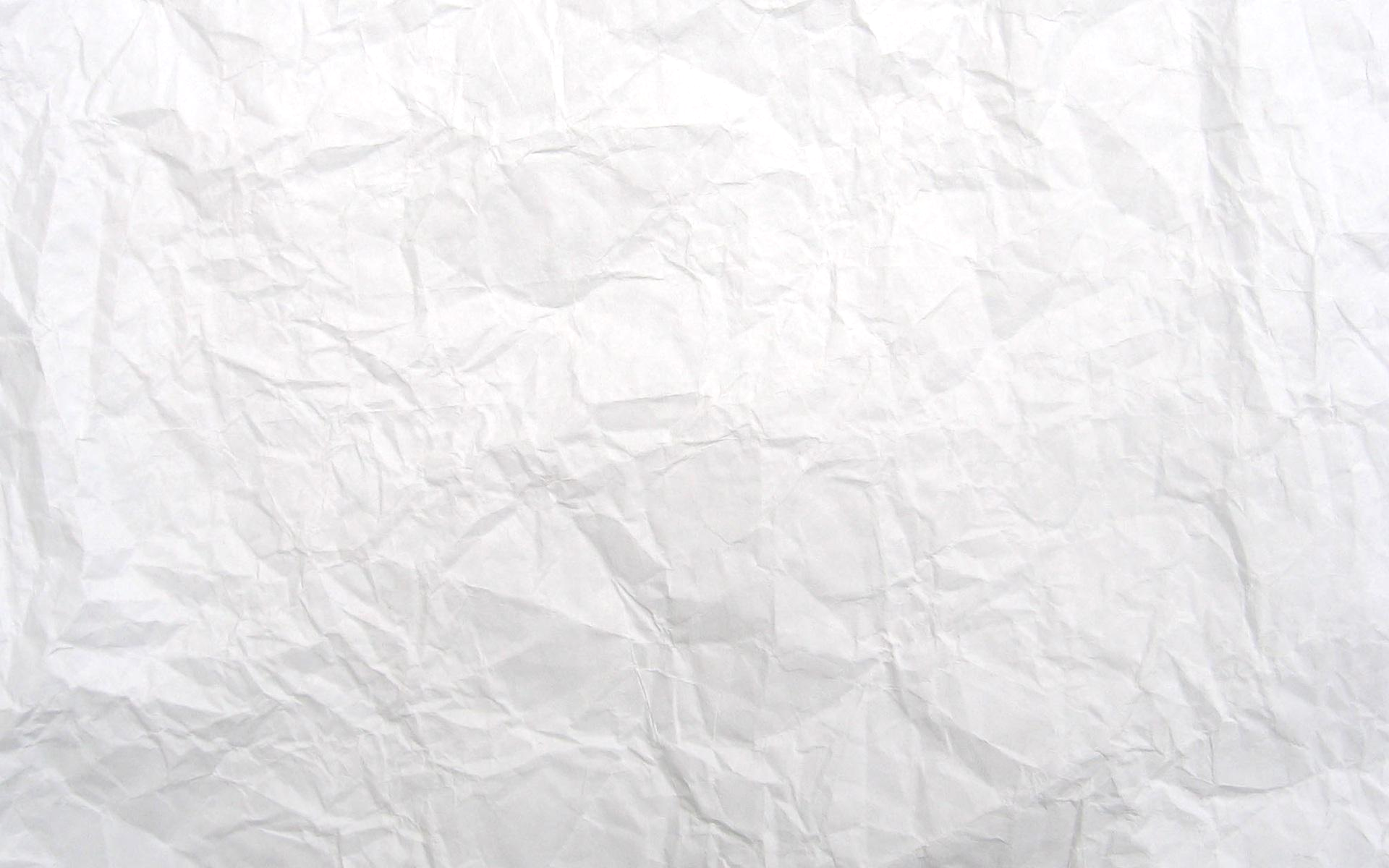 “La mayor amenaza para nuestro planeta es la creencia de que otro lo salvará". 
Robert Swan, orador de clase mundial y explorador polar.
06
REFERENCIAS
REFERENCES
- DIRECTIVE (EU) 2022/2464 OF THE EUROPEAN PARLIAMENT AND OF THE COUNCIL of 14 December 2022 amending Regulation (EU) No 537/2014, Directive 2004/109/EC, Directive 2006/43/EC and Directive 2013/34/EU, as regards corporate sustainability reporting. 

- Proposal for a DIRECTIVE OF THE EUROPEAN PARLIAMENT AND OF THE COUNCIL on Corporate Sustainability Due Diligence and amending Directive (EU) 2019/1937
COM/2022/71 final. 

- Communication from the Commission to the European Parliament, the European Council, the Council, the European Economic and Social Committee and the Committee of the Regions — The European Green Deal (COM(2019) 640 final, 11.12.2019). 

-SME United, Implementation of the Green Deal Next Steps, Andreas Brieger, Climate/Energy/Environment Policy Director.
Gracias
¿Alguna pregunta?
www.website.eu
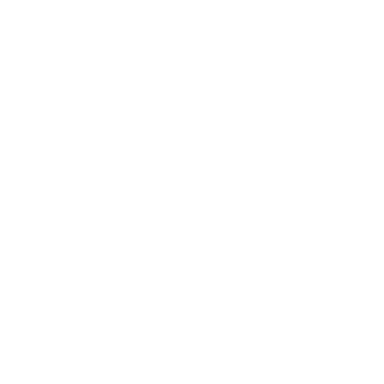